Figure 4. Left OT region showing a complexity by timecourse interaction. (A) Location of voxels showing a visual ...
Cereb Cortex, Volume 22, Issue 12, December 2012, Pages 2715–2732, https://doi.org/10.1093/cercor/bhr295
The content of this slide may be subject to copyright: please see the slide notes for details.
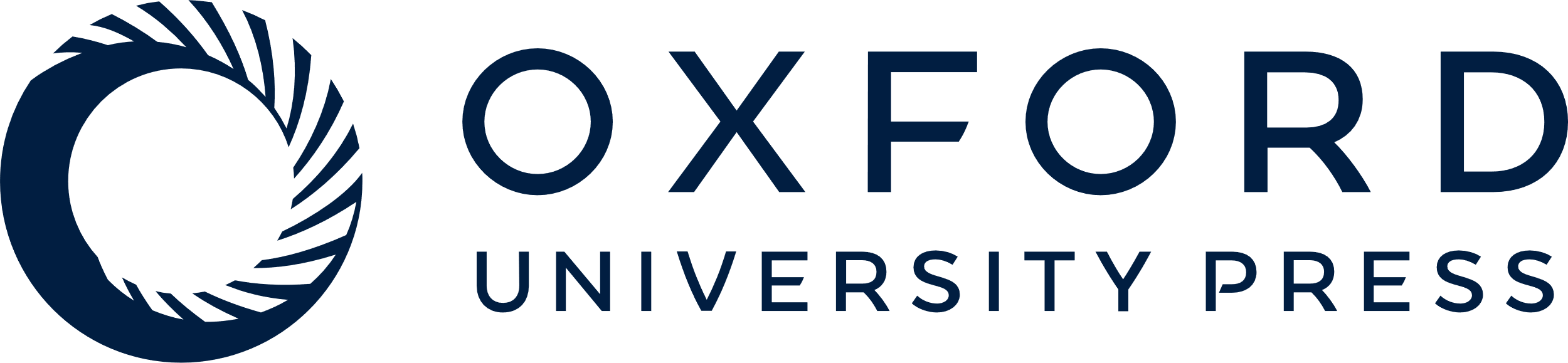 [Speaker Notes: Figure 4. Left OT region showing a complexity by timecourse interaction. (A) Location of voxels showing a visual complexity by timecourse interaction Z-score > 3.5 in a transverse slice through fusiform cortex. The circled OT region (−40, −64, −4 in MNI coordinates) was the only left hemisphere region identified. (B) Location of the left OT region from panel (A) showing a visual complexity by timecourse interaction on a semi-inflated CARET surface. (C). Timecourses for the most and least visually complex pairs (all stimulus types averaged together) in the left OT region identified from the whole-brain complexity by timecourse analysis. This region shows more activity for the most complex relative to the least complex pairs (P = 0.013).


Unless provided in the caption above, the following copyright applies to the content of this slide: © The Author 2012. Published by Oxford University Press. All rights reserved. For permissions, please e-mail: journals.permissions@oup.com]